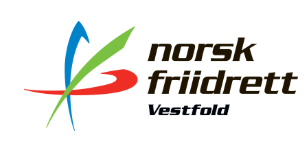 INNKALLING TIL LAGLEDERMØTE 

Sted: Klubbhuset Sem IF- Tønsberg 
Dato: tirsdag 7 desember
Tid: kl. 18:30-20:30 

Saksliste: 
TRYGG PÅ TRENING
Handlingsplan
Økonomi/Budsjett
TerminlisteVestfoldkarusell
Kretskamp i Agder
Stevne i Gøteborg
Lerøysamlinger
Felles samlinger Team Vestfold
Mangekamp prosjektet
Gjensidige lekene
Dommerkurs
Sosiale medier
Status  Hall i  Larvik
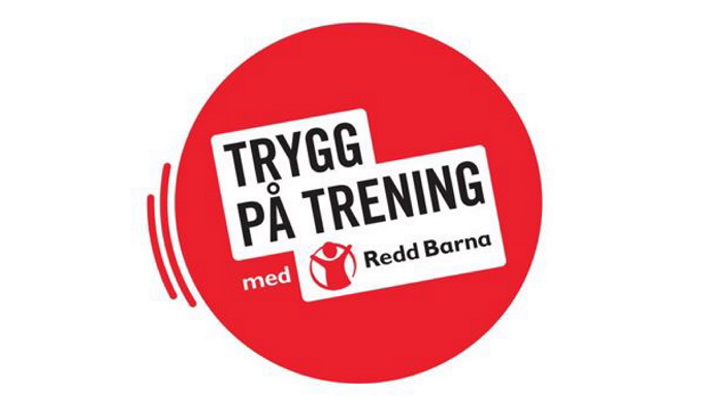 Saksliste: 
TRYGG PÅ TRENING
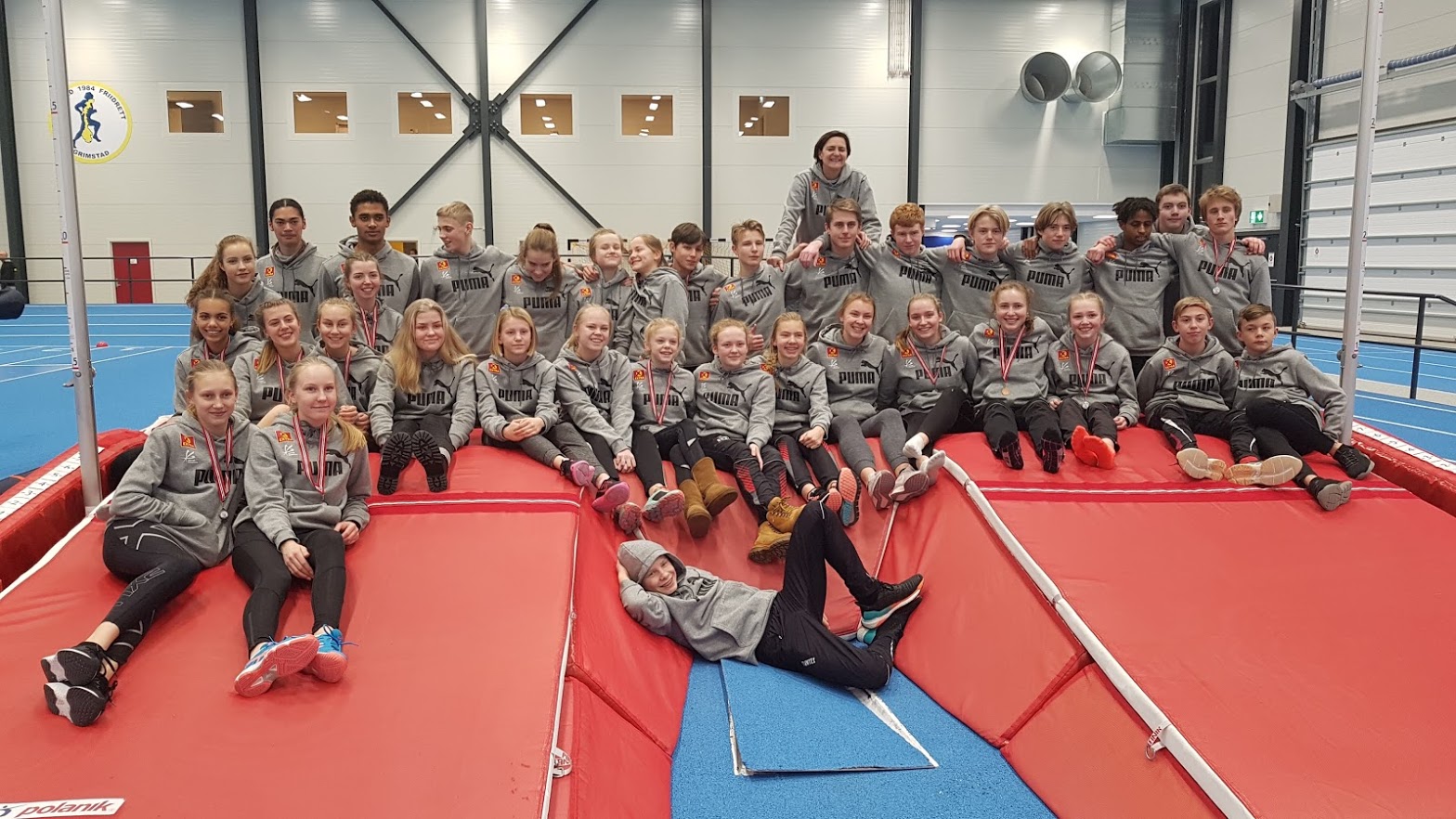